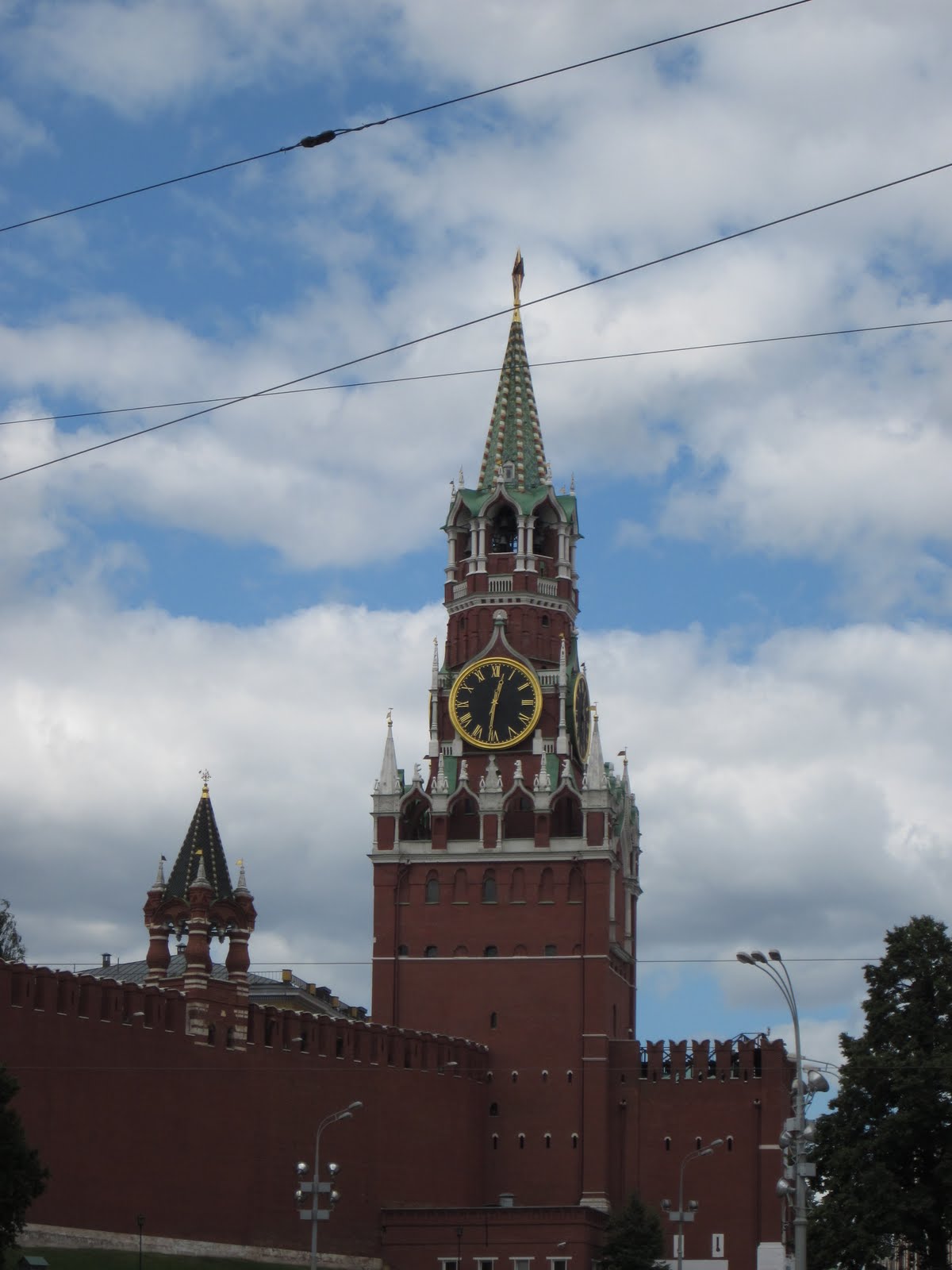 Достопримечательности Москвы
You're the guide!
Tour of Moscow
You have been living in Moscow for six months, and a friend from Ekaterinburg is coming to visit. 

You want to show off your new home town…you have some studying to do!
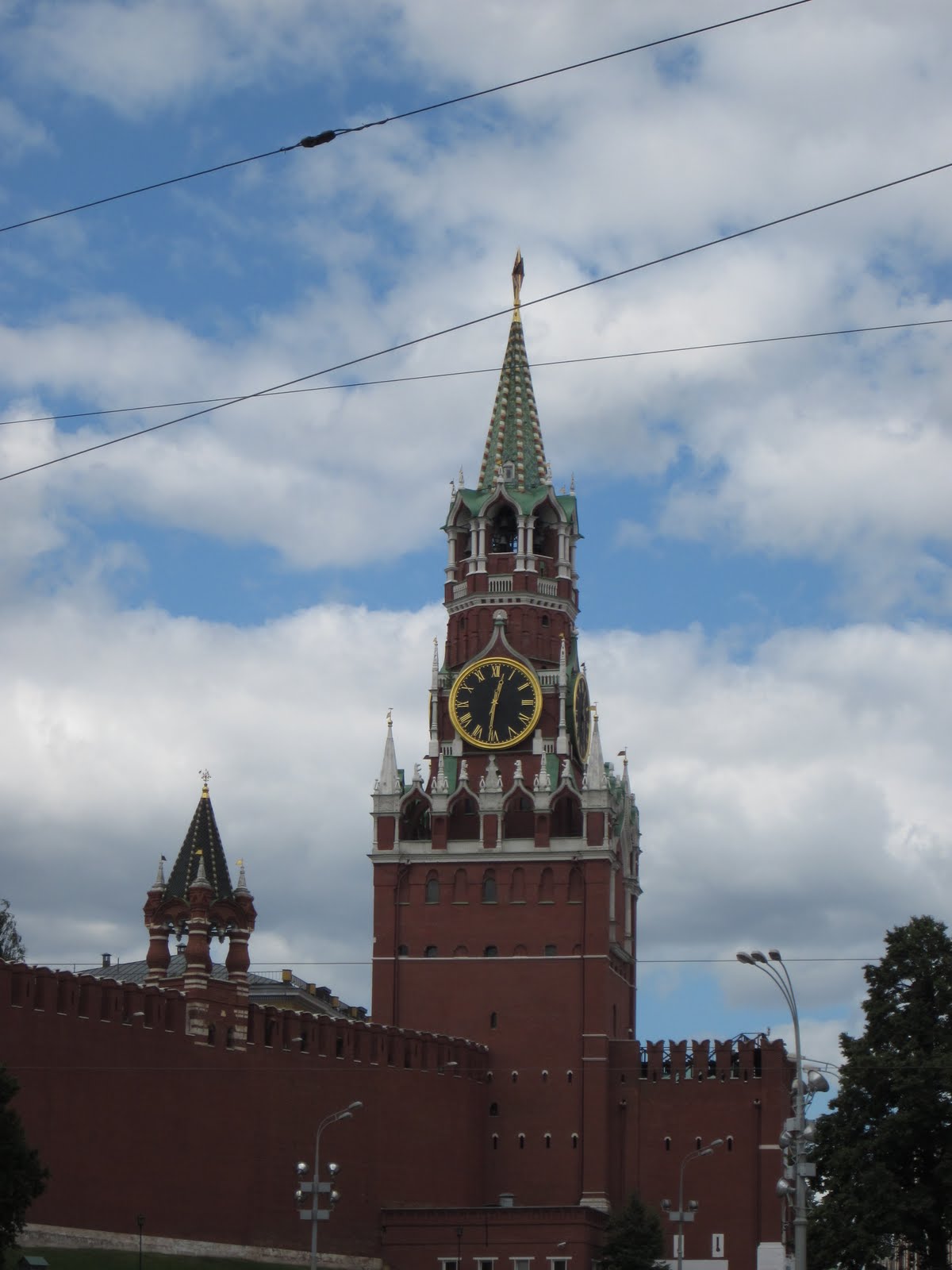 Cram!
First of all, you might want to review some critical phrases for giving a tour. Use this Quizlet set, where you can check basic phrases.
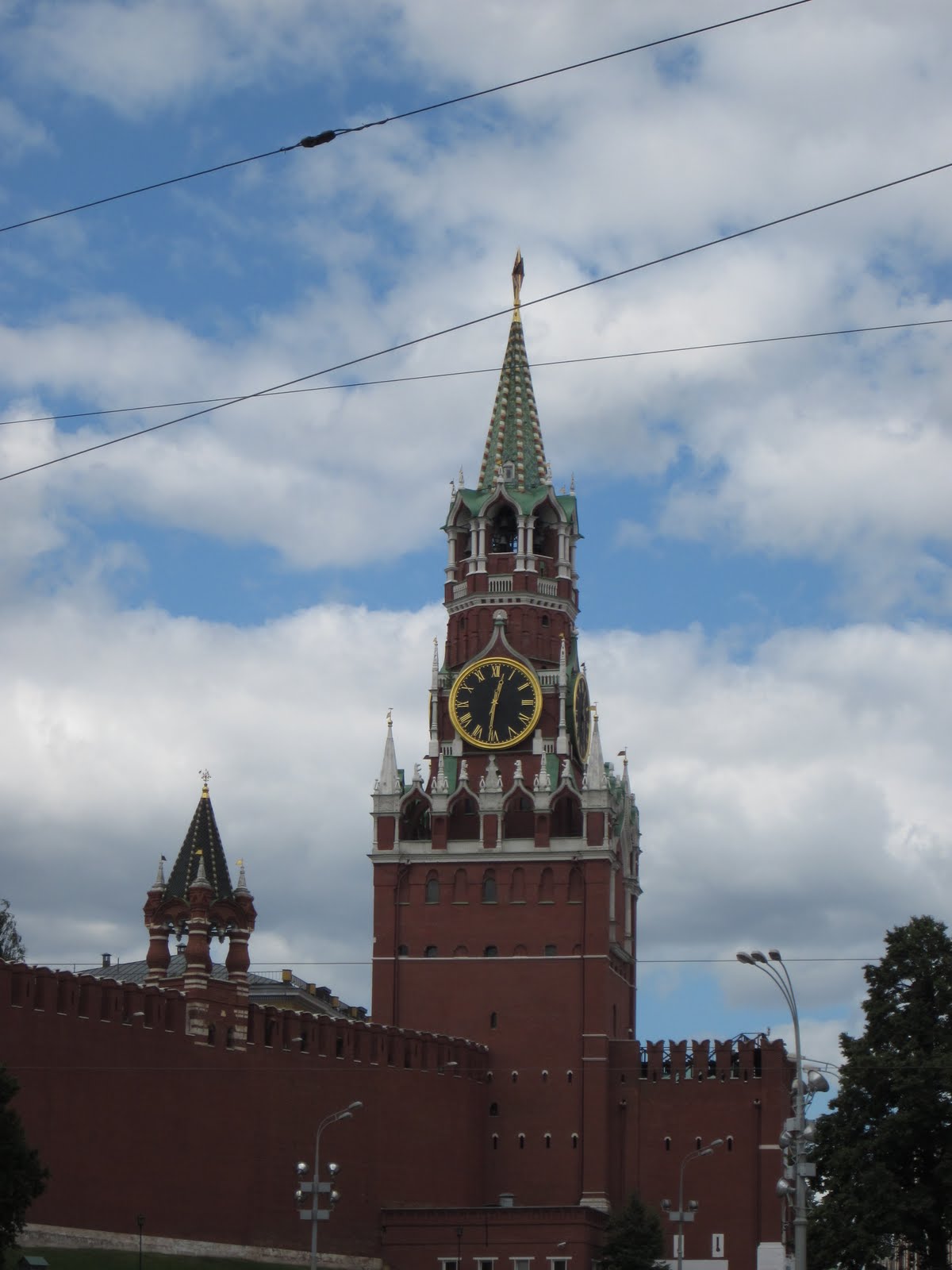 Next step...
Next, you travel around with a Russian guide, taking notes on what she says.
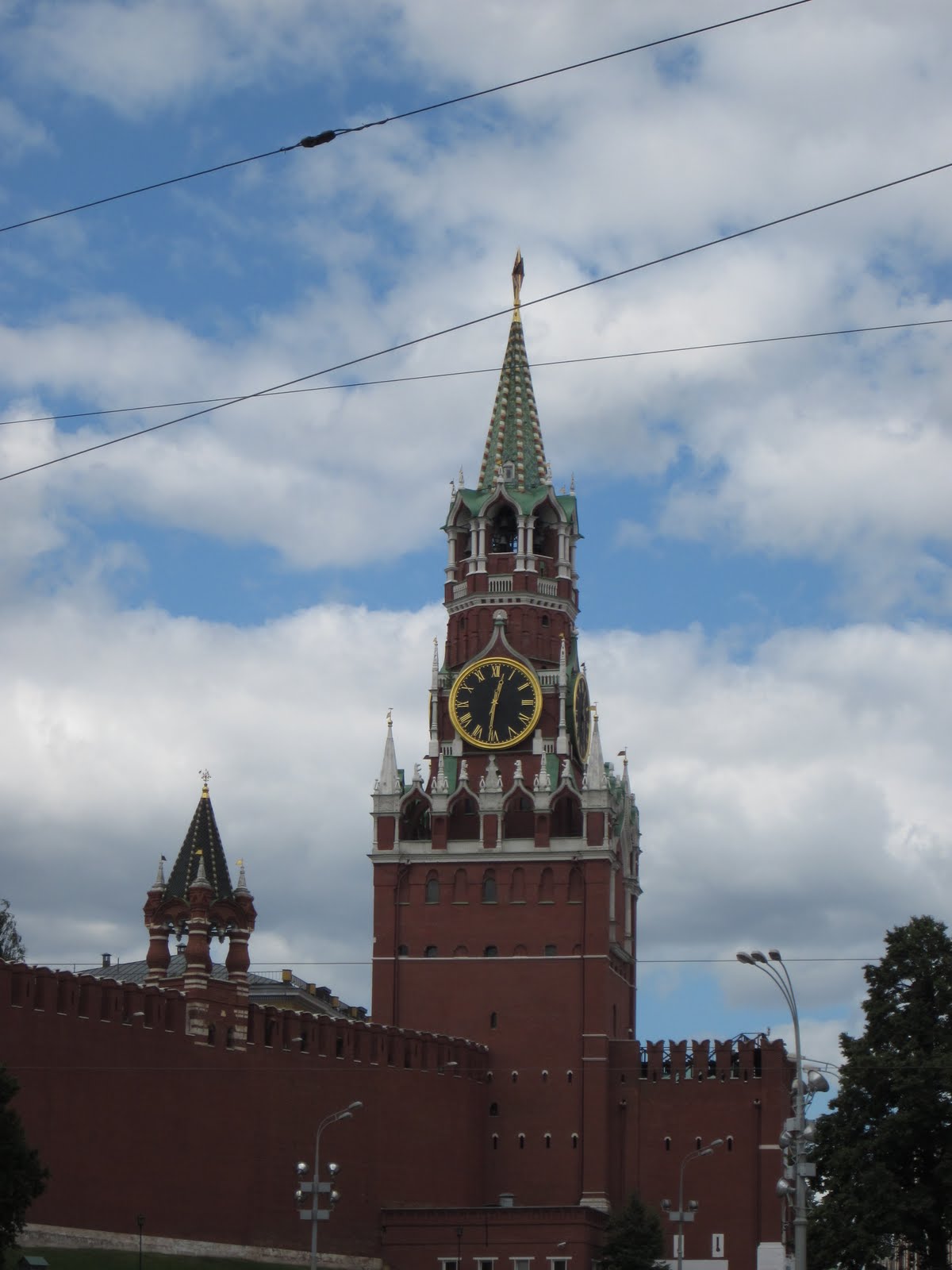 Jeopardy
Then you play a game to check your knowledge of Moscow.
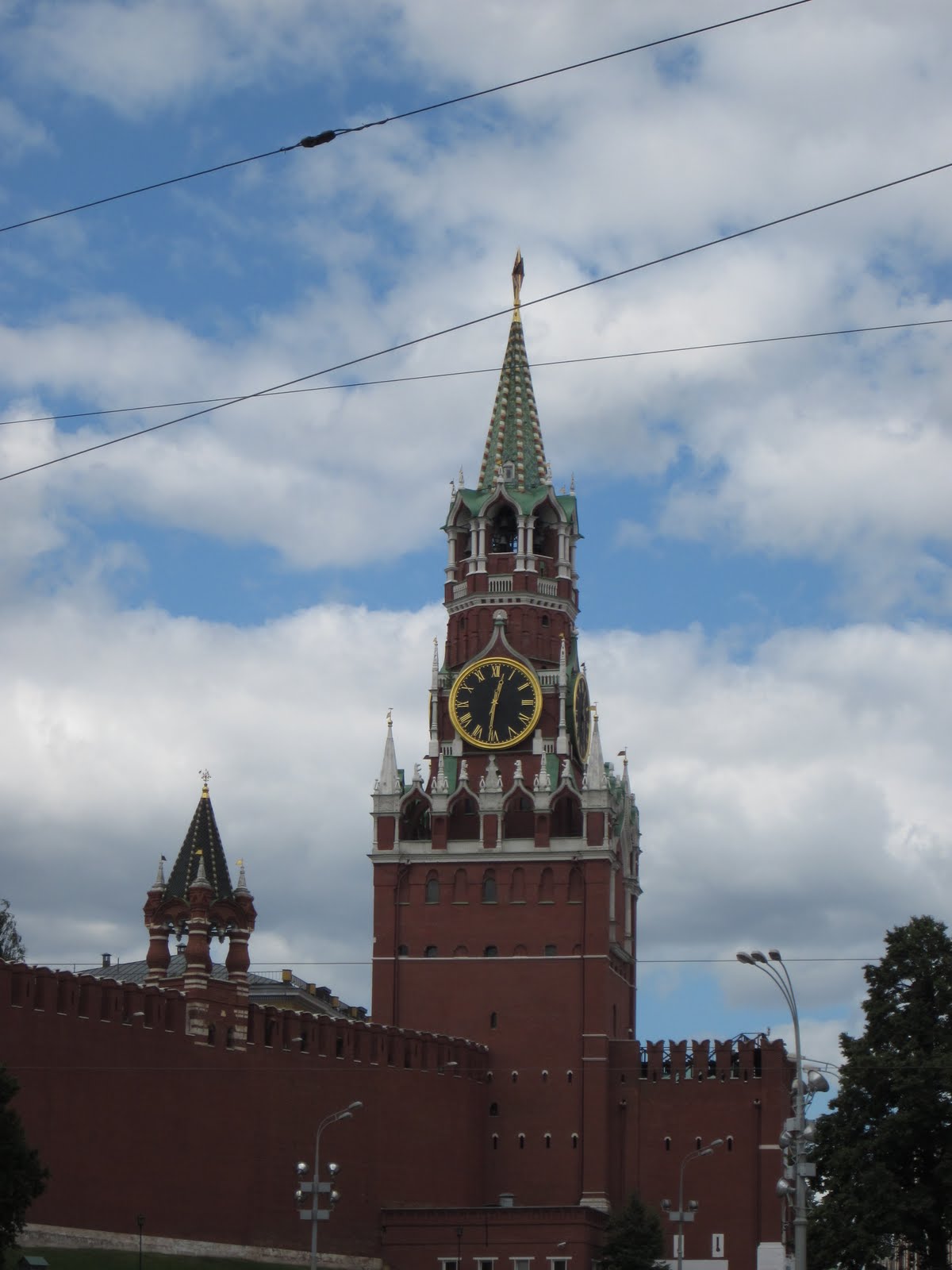 Your turn!
Finally, you use the pictures you took on the tour and practice talking about the different locations. 

Consider recording your voice on VoiceThread, Voki, or a GarageBand or Audacity podcast to practice just one more time before your friend arrives. 

Удачи!
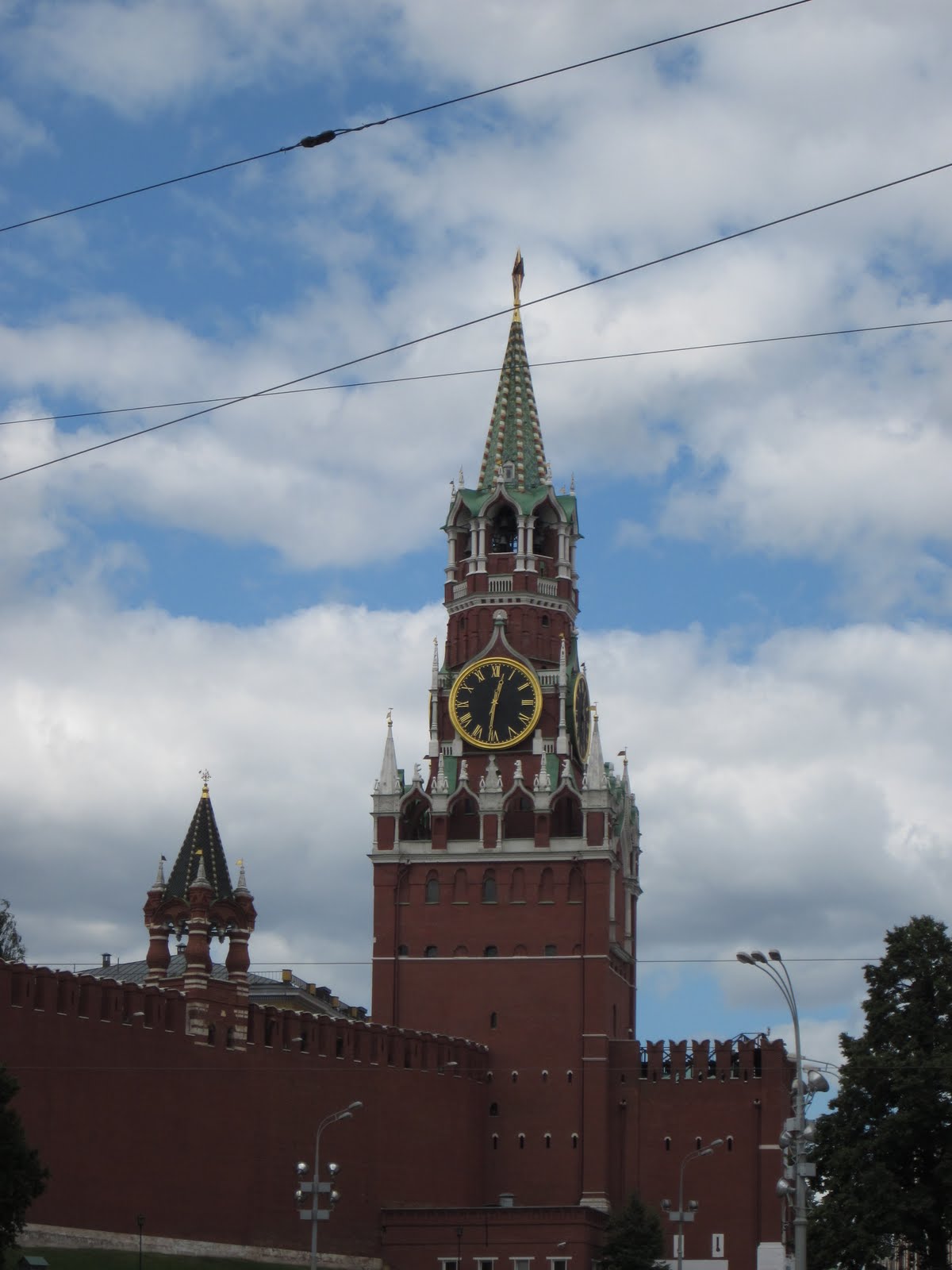 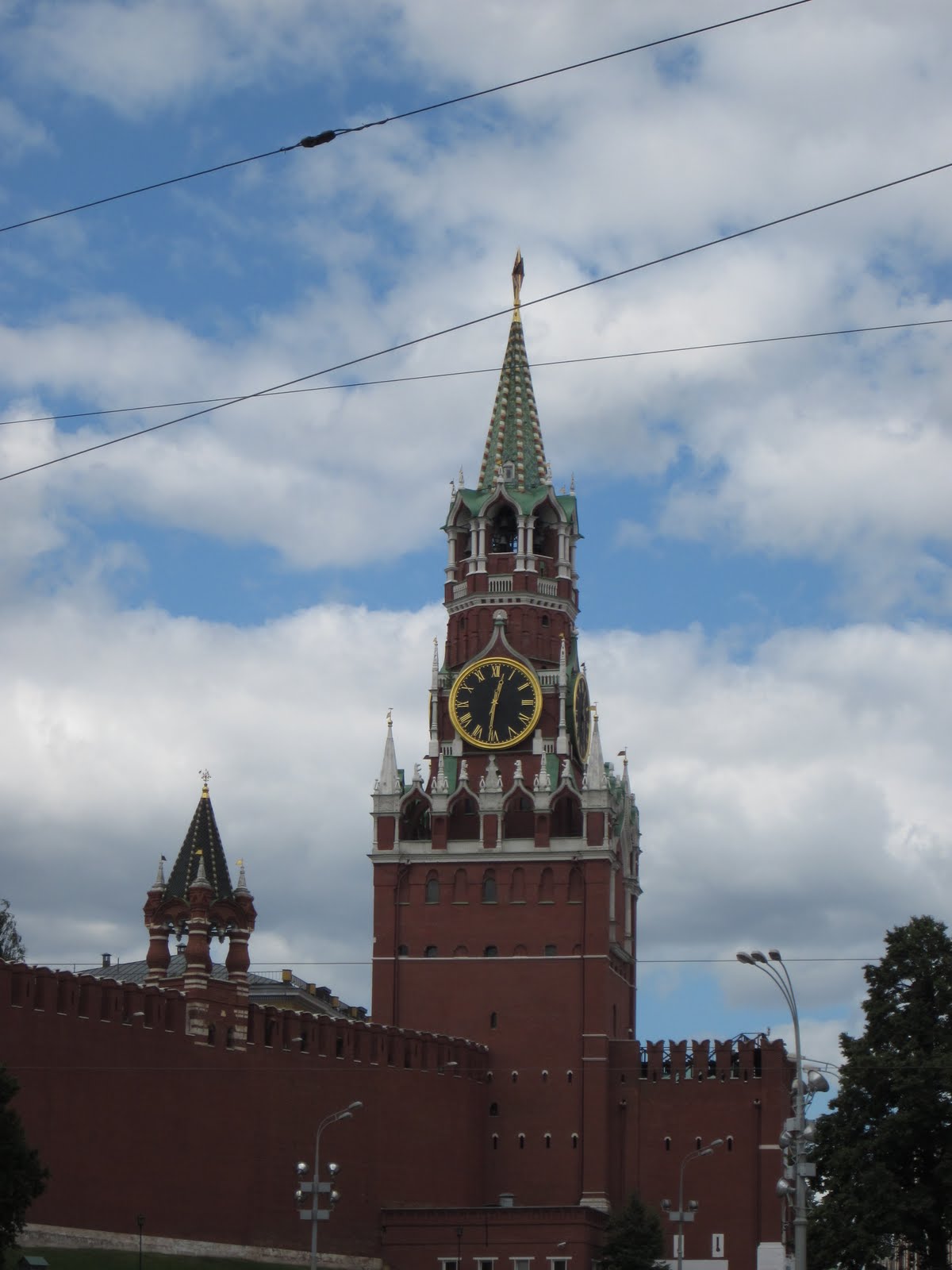 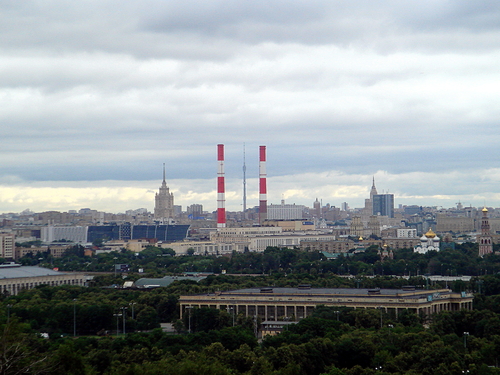 Your pictures:
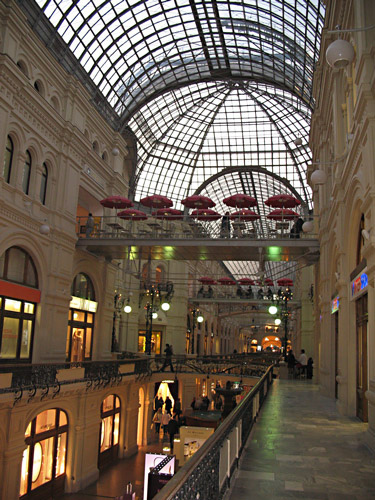 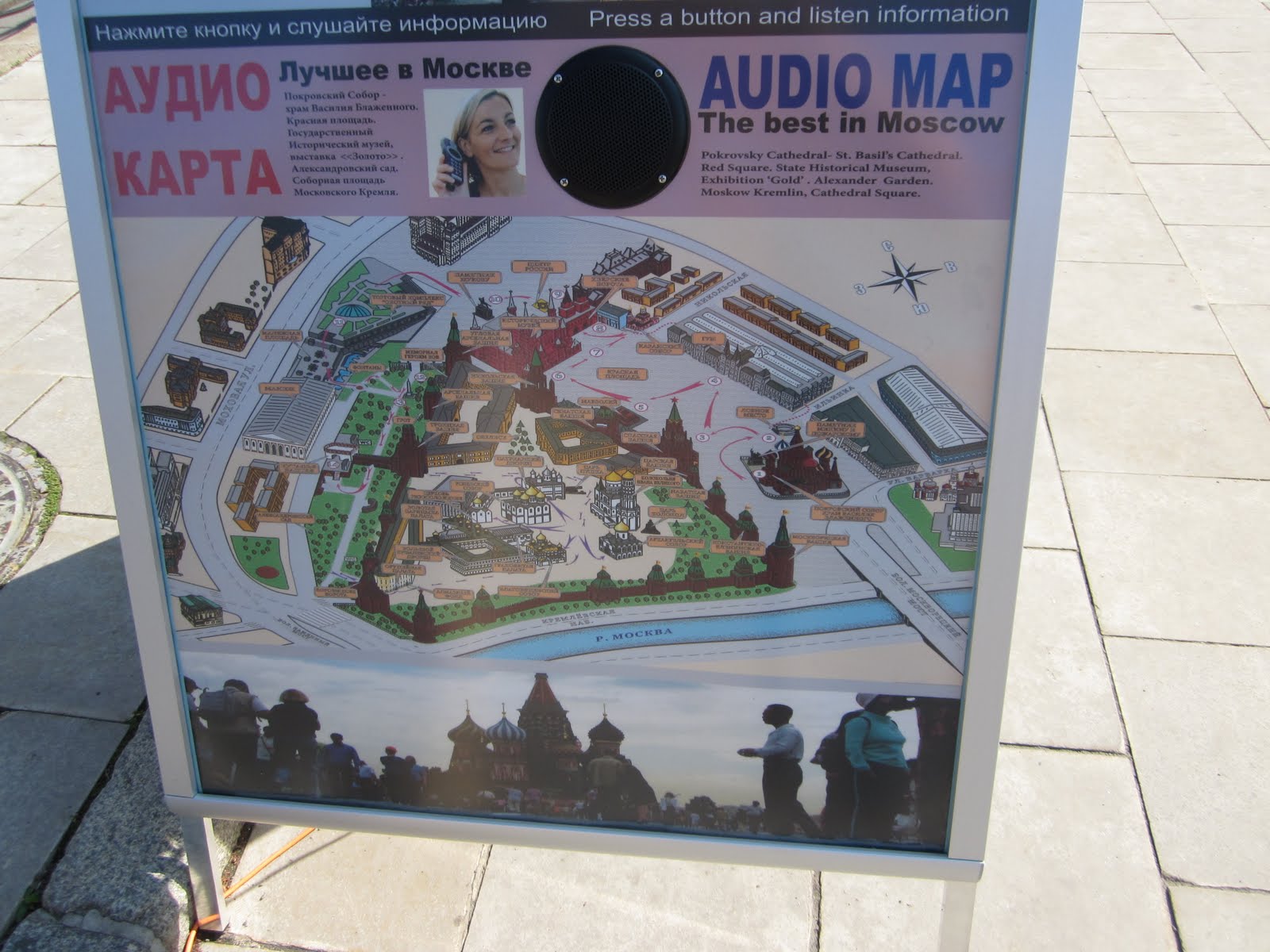 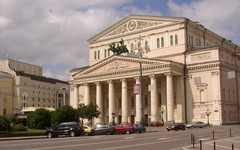 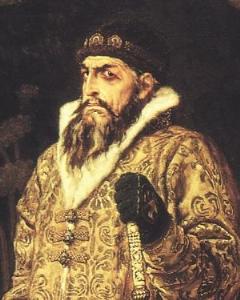 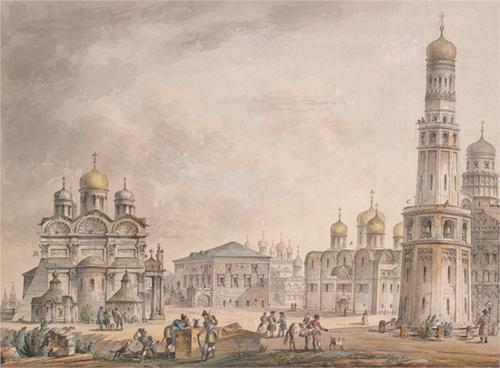 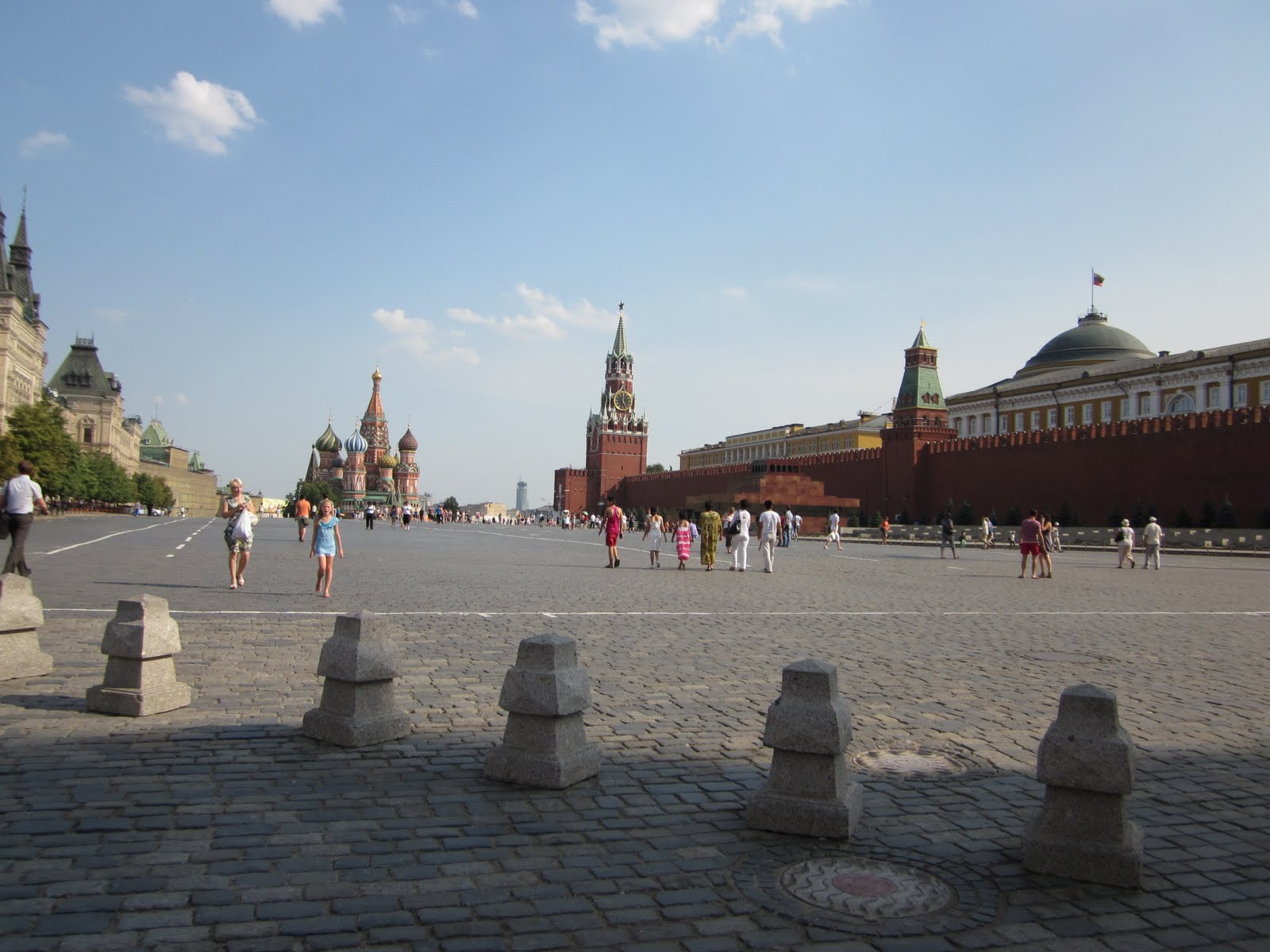 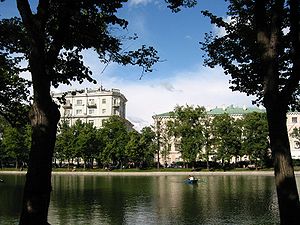 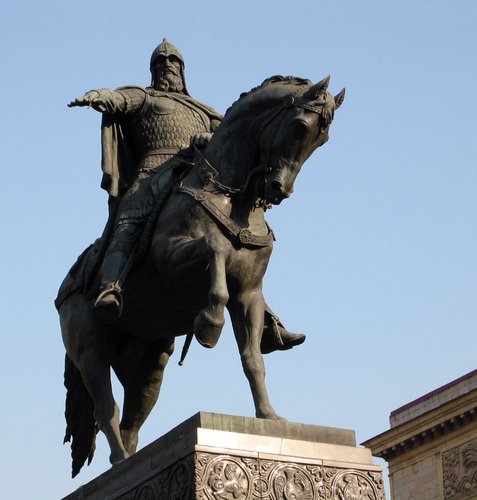 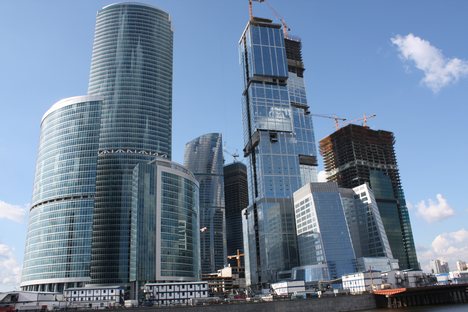 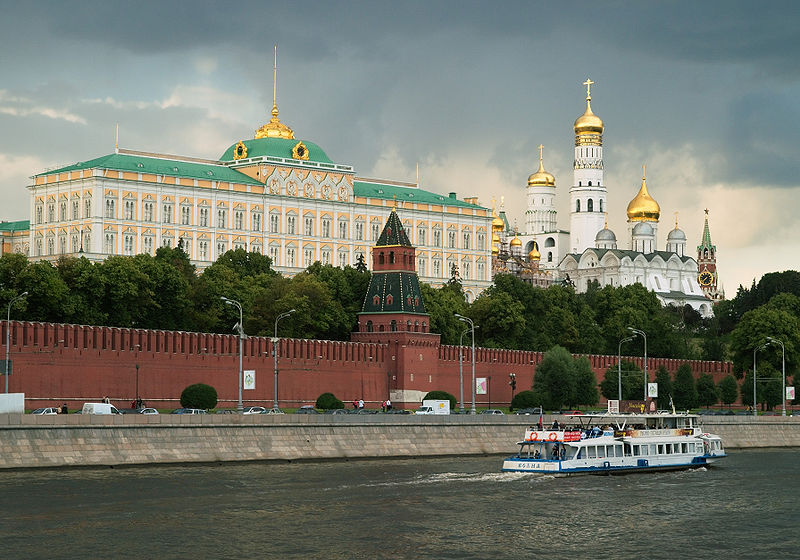 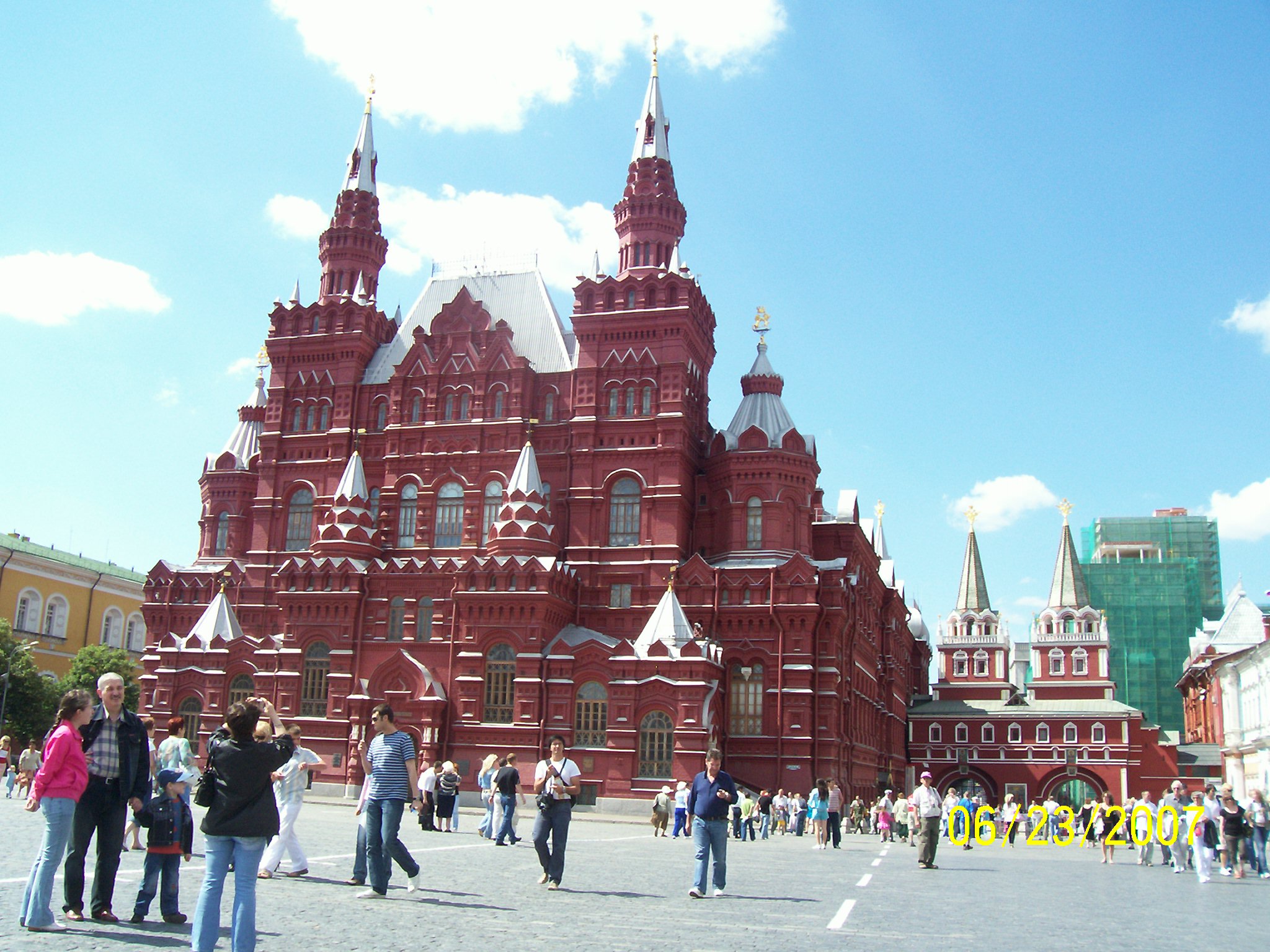 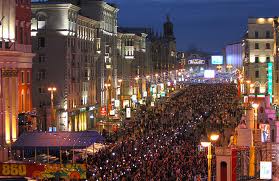 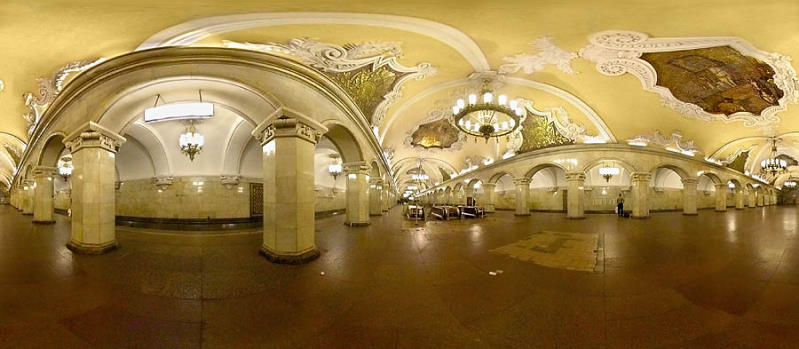 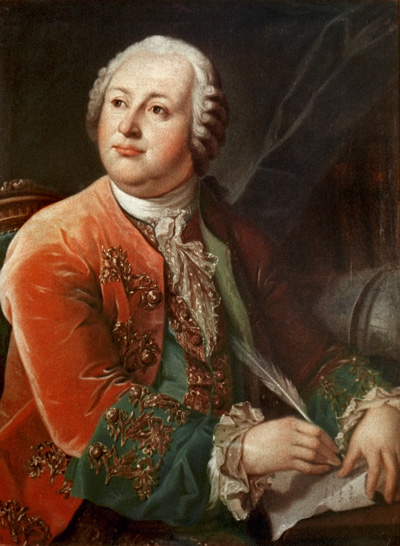 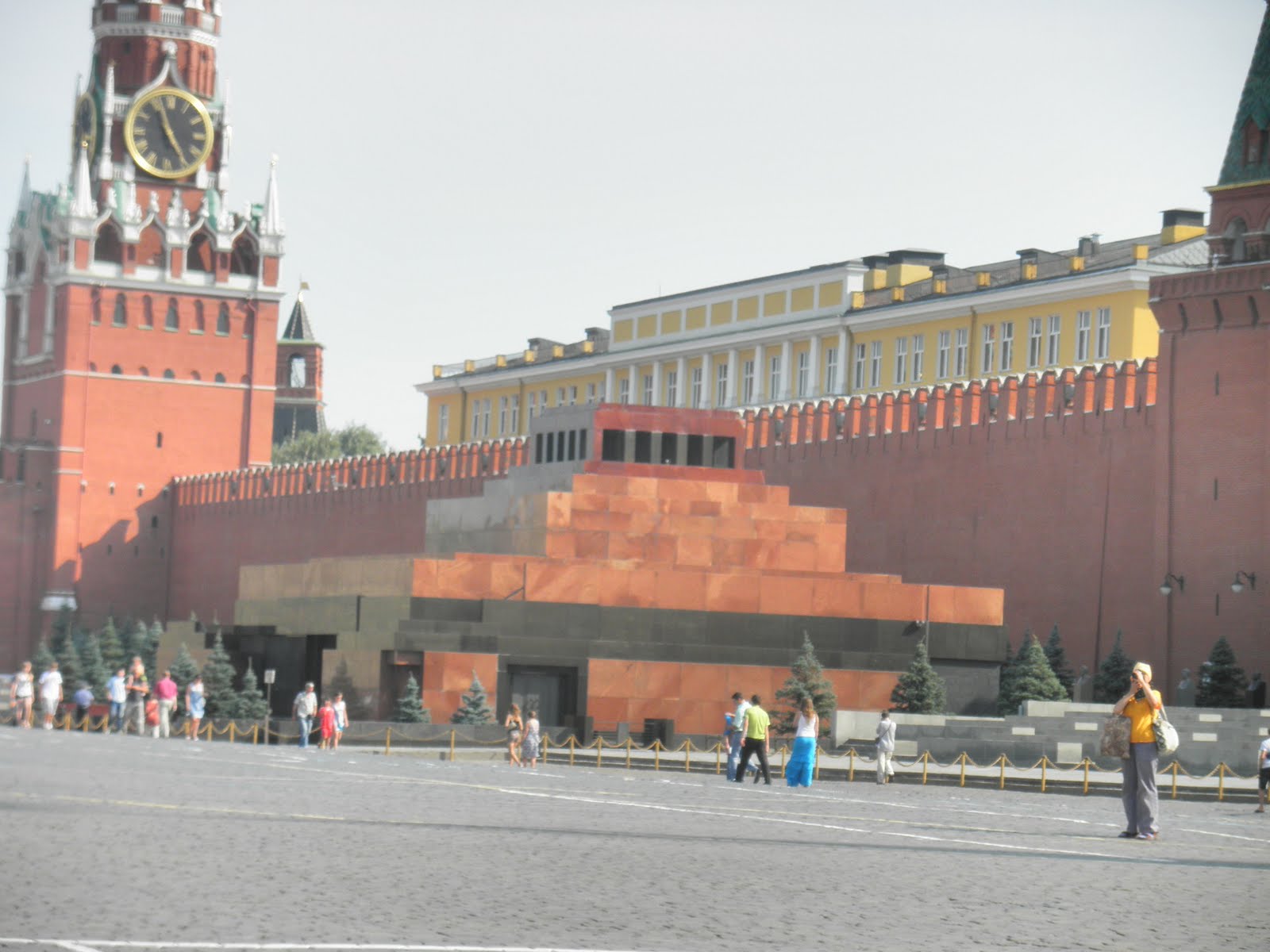 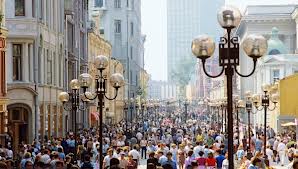 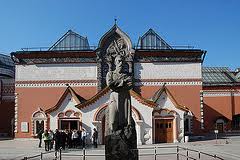 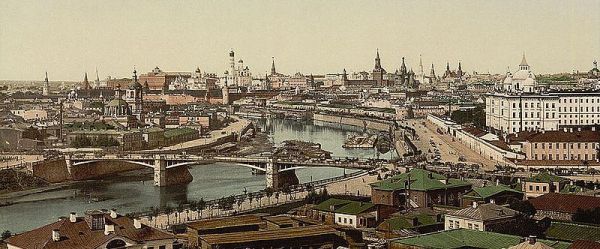 Picture credits
Picture credits: 
Petersen family,
public domain photos from Wikipedia,
and
http://ookaboo.com/o/pictures/topic/30588/Moscow (ookaboo: free pictures of everything on earth
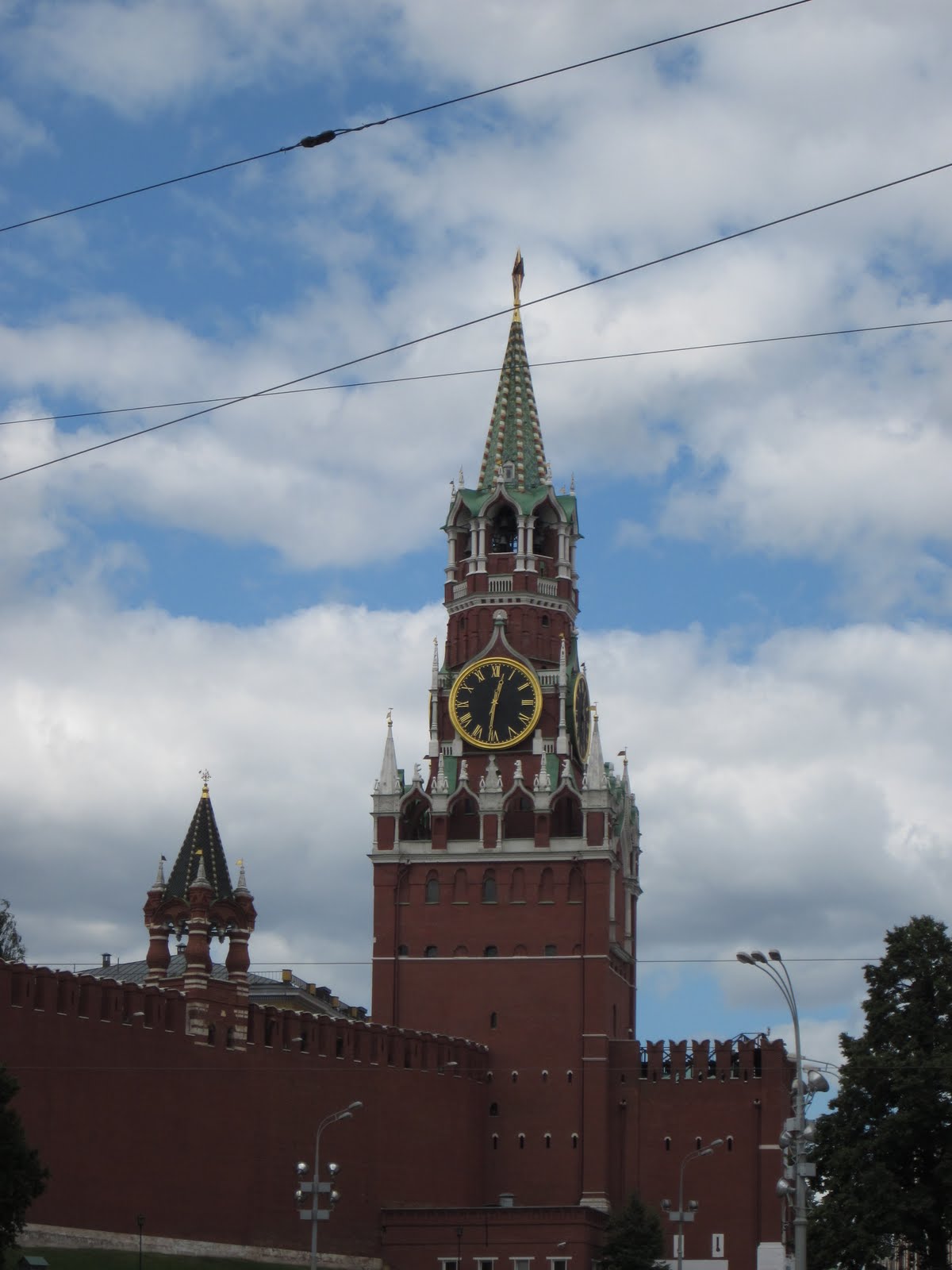